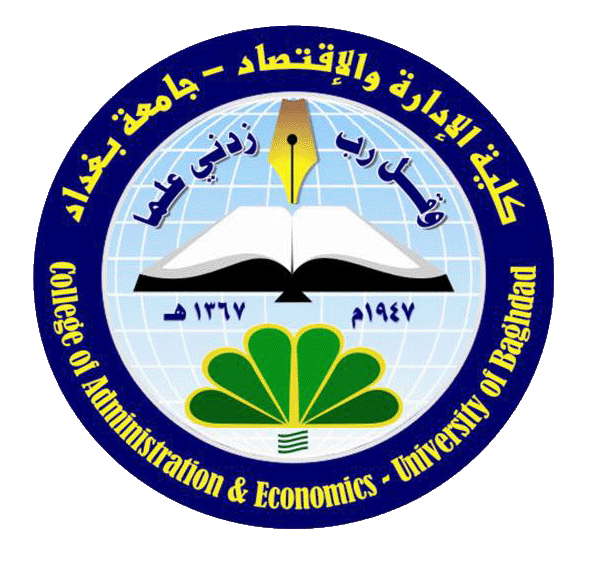 وزارة التعليم العالي و البحث العلمي 
جامــــــــــــــــــــــــــــــــــــــــــــــــــــــعة بغـــــــــــــــــــــــــــــــــــــــداد
كلــــــــــــــــــــــية الادارة و الاقتـــــــــــــــــــــــصاد
نظرية المنظمة و السلوك التنظيمي
محاضرة  
التفويض Delegation
ثامنا // التفويض
التفويض : هو تنسيب وتخصيص العمل للأخرين.
جميعنا نريد أن نصل إلى قمة هرم النجاح المؤسسي سواءاً أكنا مدراء أو موظفين عاديين، ولكن ليس كل شخص يمكن أن يصل إلى النجاح بسهولة، حيث أن هذا الأمر يتطلب اتباع استراتيجيات معينة من قبل إداري الأعمال، وأحد أشهر هذه الأمور والاستراتيجيات مايسمى التفويض وهنا سنعرف معناه وعلاقته بالنجاح والإدارة.القيادة: هي قيام الشخص بلعب دور القدوة للفريق بحيث يؤثر في الفريق ويحفزهم على إنجاح العمل الفردي الذي ينفع ويُكامل عمل المجموعة.
الإدارة: هي القدرة على تحقيق الأهداف والرؤى بناءاً على خطط واستراتيجيات دقيقة ومتزامنة، وباستغلال الموارد المتاحة.
التفويض: إن التفويض في علم الإدارة وأساسيات القيادة يعني أن يتم إعطاء المسؤولية والسلطة للموظف وذلك بهدف استغلال قدراته من أجل   التخفيف من عبء المهام التي تقوم بها الإدارة.
تاسعا// شروط التفويض
شروط التفويض:1. ان يكون من فوضت له السلطة قادر على تحمل المسؤولية .2.ان تتوفر ثقة صاحب السلطة الاصلية في من فوضت اليه السلطة 3. ان يكون التفويض واضحا 4. ان يتوفر نظام للرقابة 5. تدريب الاشخاص قبل ان تفوض اليهم اتلسلطة 6. ان يكون التفويض في حدود الامكانات المتاحة 7. ان يراعي التفويض مبداء وحدة الامر
03 كانون الأول، 19
3
عاشرا// انواع التفويض
1- تفويض الاختصاص :
هذا النوع من التفويض ينقل السلطة بأكملها إلى المفوض إليه ، وهذا يمنع الأصيل المفوض من ممارسة الاختصاص الذي تم تفويضه أثناء سريان التفويض و في هذه الصورة من التفويض تكون قرارات المفوض إليه في نطاق التفويض منسوبه إلى المفوض إليه و تأخذ مرتبة درجته الوظيفية ، و يوجه تفويض الاختصاص إلى المفوض إليه بصفتة لا بشخصه فلا ينتهي التفويض بشغل موظف آخر لوظيفة المفوض إليه.
2-تفويض التوقيع :
و هو تفويض شخصي يأخذ بعين الاعتبار شخصية المفوض إليه ، فهو ينطوي على ثقة الرئيس به ومن ثم فهو ينتهي بتغير المفوض أو المفوض إليه ، كما أن هذا التفويض يسمح للمفوض إليه بممارسة الاختصاصات المفوضة باسم السلطة " بكسرالولو " ولا يمنع ذلك من ممارسة الرئيس المفوض ذات الاختصاص رغم التفويض كما أن القرارات الصادرة في نطاق التفويض تأخذ مرتبة قرارات السلطة المفوضة .
3- التفويض والحلول :
يقتصر بالحلول أن يصبح صاحب الاختصاص الأصيل عاجزاً لسبب من الأسباب عن ممارسة اختصاصه كأن يصاب بعجز دائم أو بمرض أو غيره ، فيحل محله في مباشرة كافة اختصاصاته موظف آخر حدده القانون سلفاً، و قد يحصل الحلول بان تحل إحدى الجهات الإدارية محل جهة إدارية أخرى.
4
حادي عشر// عناصر التفويض
يتكوّنُ التّفويضُ عموماً من أربعةِ عناصرَ رئيسة، وهي:
1.الجهة المُستلمة للتّفويض: وتشملُ المُؤسّسات، والشّركات، والوزارات، والأفراد بصفتهم الرسميّة والقانونيّة. 
2.المُفوِّض: وهو الشخصُ الذي يقومُ بكتابة نموذج التّفويض بطريقةٍ مُناسبة.
3. نموذج التّفويض: وهو النّص أو الورقة الرسميّة التي تحتوي على كافّةِ المعلومات حول أطراف التّفويض وموضوعه. 
4.المُفوَّض له: وهو الشّخصُ الذي يستلمُ نموذج التّفويض، ويعملُ على تسليمه للجهةِ المسؤولة عنه؛                                حتّى يتمكّنَ من القيام بالمَهام المُرتبطة بالتّفويض
03 كانون الأول، 19
5
ثاني عشر// منافع التفويض
يساعد التفويض على اعمال اكثر مما يمكن انجازه في الحالات الاعتيادية كما ويمكن استخدام التفويض كأداة لأداره الوقت لإطلاق الوقت الحر المتروك لتقدير الافراد . كما ويساعد على تطوير قدرات المرؤوسين ومعارفهم كي تزداد فاعليتهم . ويمكن ان يكون تقنية لتشجيع خبرات التفوق الشخصي . ولتحسين جودة اتخاذا القرارات ، من خلال تقديم معلومات اكثر قرباً من مصادر المشكلة من تلك التي تكون بحوزة المدير. وان تفويض المهام لهؤلاء الذين يمتلكون الوصول المباشر للمعلومات الملائمة ، يوسع الكفاءات اي يتطلب استخدام وقت وموارد اقل وكذلك الفاعلية اي اتخاذ قرار افضل.
وأخيراً فان التفويض يرفع من تنسيق وتكامل الاعمال من خلال الاعتماد على مصدر مفرد في توجيه المعلومات والمسؤولية النهائية . اي ان تمكين المدراء يمن عدم حدوث الاغراض المتعددة في التفويض
ثالث عشر// كيف يجري التفويض
توضيح العواقب
تجنب التفويض التصاعدي
التفويض بشكل مستمر وثابت
تركيز المسائلة على النتائج
توفير الدعم المناسب للمهام المفوضة
العمل ضمن حدود الهيكل التنظيمي
تأسيس التكافؤ بين التفويض والمسؤولية
تحديد معلومات التفويض بشكل كامل
البدء بفكرة نهاية في ذهن المدير
7
رابع عشر// مقارنة بين التفويض و التمكين
مقارنة بين التفويض الإداري والتمكين الإداري
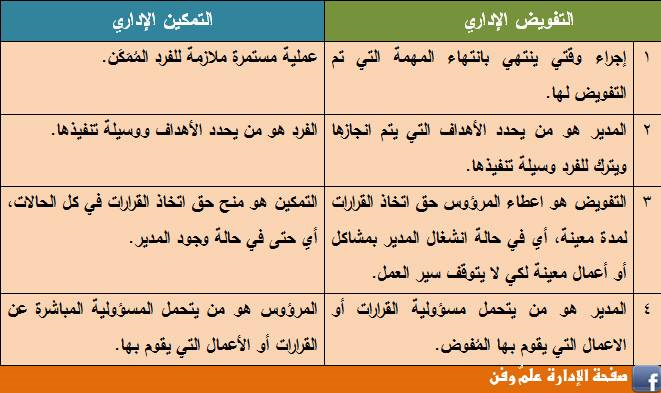 03 كانون الأول، 19
8